Figure 1 Flow diagram of the literature search process.
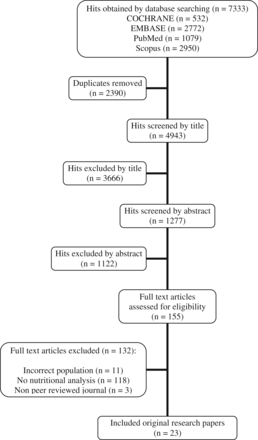 Nutr Rev, Volume 74, Issue 12, December 2016, Pages 749–773, https://doi.org/10.1093/nutrit/nuw042
The content of this slide may be subject to copyright: please see the slide notes for details.
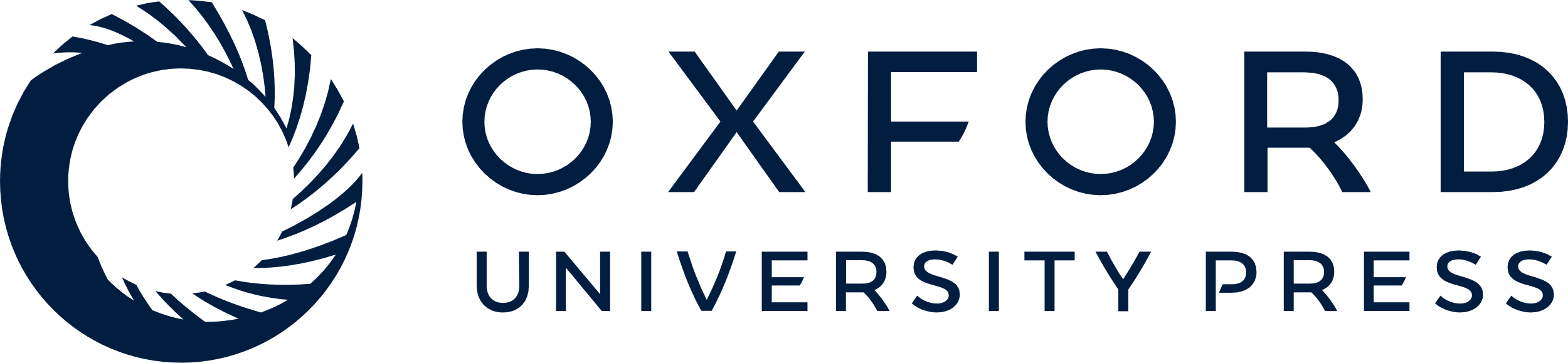 [Speaker Notes: Figure 1 Flow diagram of the literature search process.


Unless provided in the caption above, the following copyright applies to the content of this slide: © The Author(s) 2016. Published by Oxford University Press on behalf of the International Life Sciences Institute. All rights reserved. For Permissions, please e-mail: journals.permissions@oup.com.]